การเปรียบเทียบการบำบัดทดแทนไต
และ
ผลการให้คำปรึกษาการบำบัดทดแทนไต ปี 2557

โดย พิกุล มีทรัพย์ทอง
การเปรียบเทียบการบำบัดทดแทนไต ทั้ง 3 วิธี
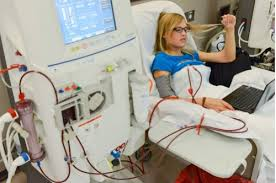 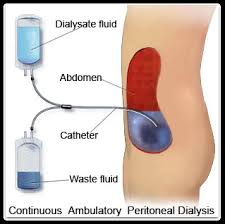 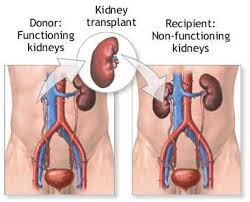 หลักการรักษา
ลักษณะและสถานที่การบำบัดทดแทนไต
ข้อจำกัดในการรับประทานและความสะดวก/อิสระ
ภาวะแทรกซ้อนจากการติดเชื้อ
ภาวะแทรกซ้อนทางหัวใจและหลอดเลือด
อัตราการรอดชีวิต
ค่าใช้จ่าย
สิทธิในการรักษา
การเตรียมความพร้อมอื่นๆ
ผลการให้คำปรึกษาการบำบัดทดแทนไต ปี 2557
การบำบัดทดแทนไต
ตัวชี้วัดสำคัญ acute DL cathเป้าหมาย ไม่เกิน 20 %
โรคไต เสี่ยงทุกวัย เป็นได้ทุกคน
ลดเค็มครึ่งหนึ่ง คนไทยไตไม่วาย

สวัสดี